Learn
Connected Speech

with Matt Purland
Believe in the power of connected speech!
A new 8-part English pronunciation course by Matt Purland
Lesson 8:
Multiple Actions
Unit 8.1
Introduction
As we have seen during this course, we need to do different actions in bad connections to get a VC or friendly consonant connection.

The actions are: move forward, delete, add and change.

We have to do them quickly in every sentence that we say.
For example:
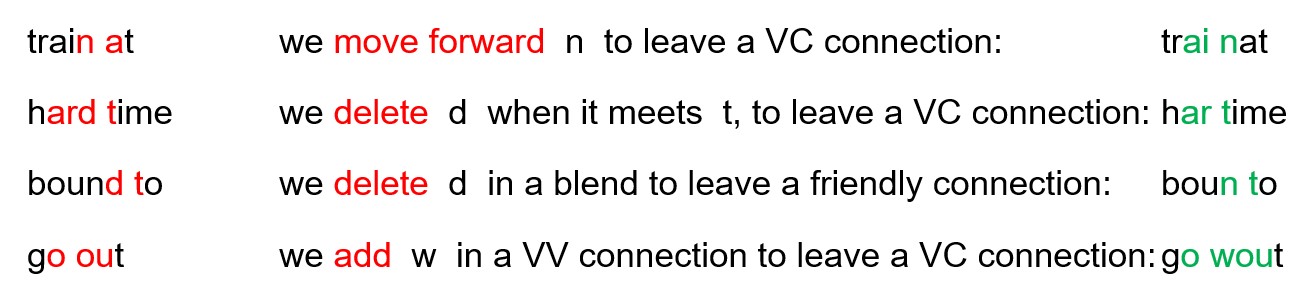 These are single actions and form most of the actions that we do in connected speech.

Whereas in VV connections there is always only one action to fix the problem – adding a consonant sound  w,  y, or  r  – in CV and CC connections we may need to use multiple actions.
CV connections are fairly straightforward. We move forward the consonant sound, which hopefully leaves a VC or friendly connection:

    eat a  we move forward  t  to leave a VC connection:  ea ta

    lamp is  we move forward  p  to leave a friendly connection:  lam pis
If there is still a consonant sound remaining, we move forward again to get a VC connection:

    gift is    >>    gif tis    >>    gi ftis

This is relatively rare, and the middle connection is now CC, not CV.
So, multiple actions are necessary from time to time, but mainly in CC connections.

As we will see, the number of actions can be as many as five.
The principle remains the same: we need to get a VC or friendly connection between every syllable that we say.

We cannot leave a connection non-VC or friendly, no matter how many consonant sounds gather at the end of the syllable.

We will battle through them to get to the necessary vowel or friendly consonant sound that makes a good connection.
For example, in the following CC connection we have to move forward a consonant sound, change it to unvoiced, delete a consonant sound, then move forward again:

					‘facts were’

	1. mf  z			fact zwere
	2. z  changes to  s		fact swere
	3. delete  t  in CC		fac swere
	4. mf  k			fa cswere
We get to the all-important vowel sound  a  in four actions, although as we speak naturally, we jump straight to the good connection, without uttering any of the interim stages.

We know how to do this from our long experience of English:

	‘The facts were very clear...’
Nothing gets in the way of the VC or friendly connection. The sound spine must be predominant.

The most important sounds in the sentence are the stressed vowel sounds – the sound spine (Lesson 1).

Consonant sounds can be easily sacrificed in order to get to a clearer sound spine.
When using multiple actions, we simply do what we normally do, but combine the actions: move forward, delete, and add consonant sounds, and change voiced consonant sounds into unvoiced.

These four actions that we began with are all we have. There are no amazing new actions to bring out at this stage!